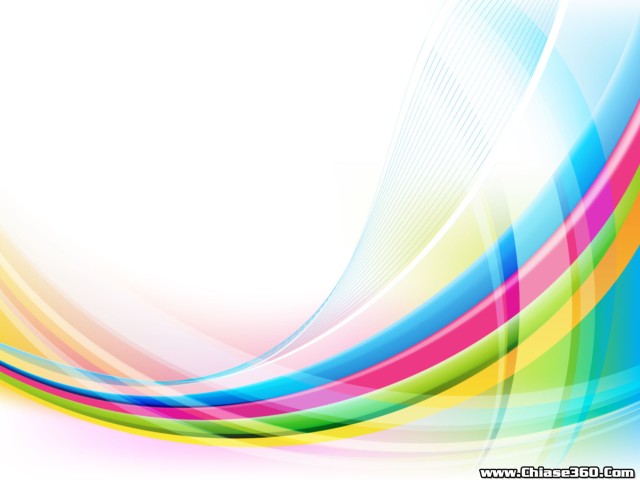 Bài 96: PHÂN SỐ
Môn: Toán – Lớp 4
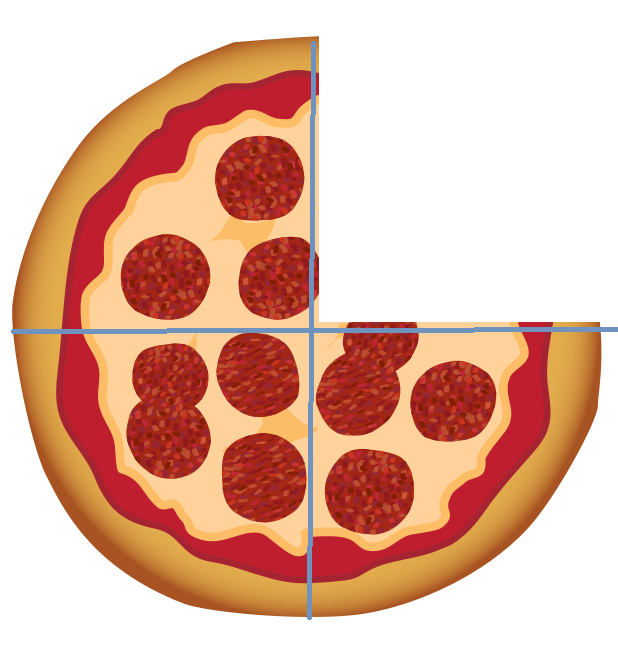 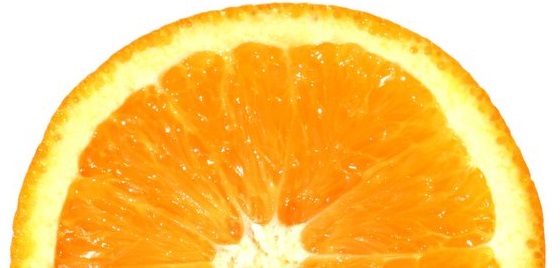 ?
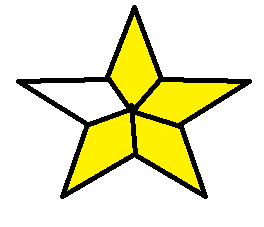 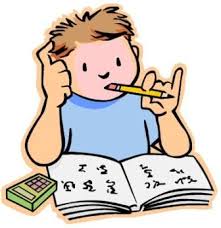 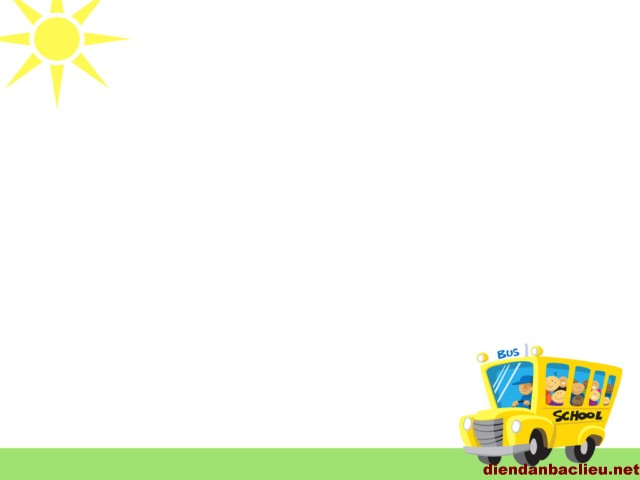 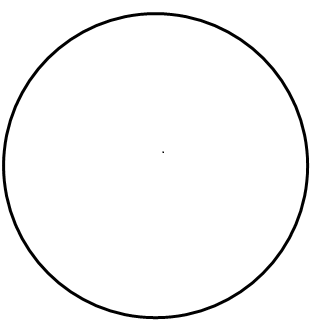 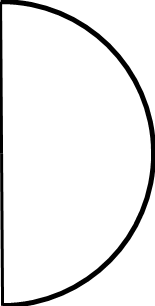 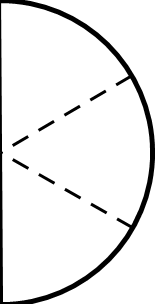 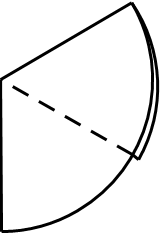 Gấp để chia hình tròn 
thành 6 phần bằng nhau
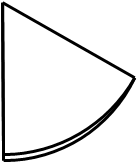 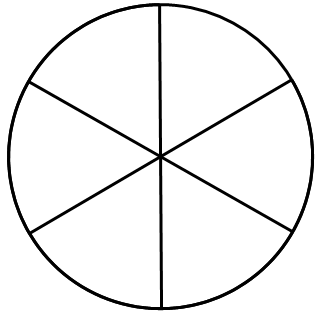 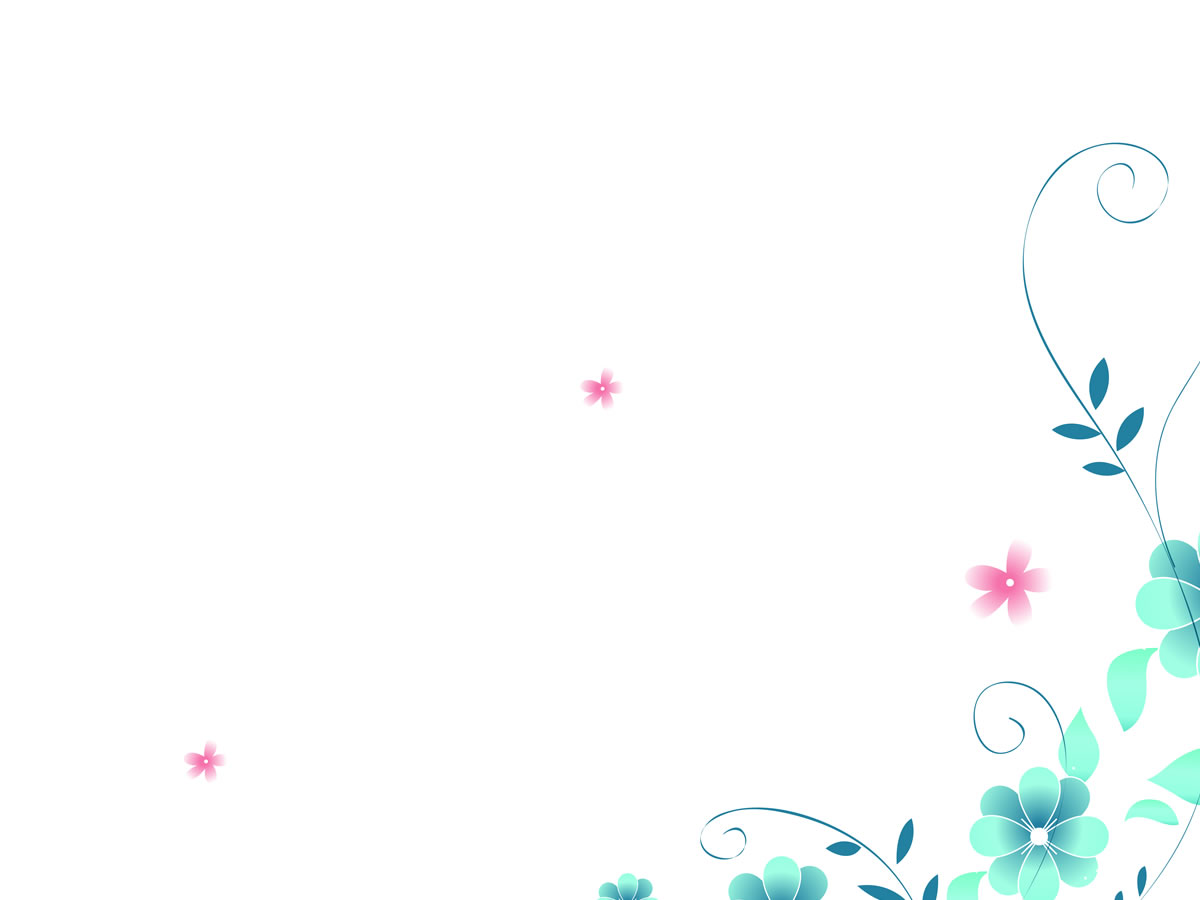 5
6
a)
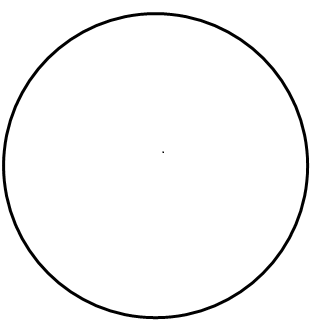 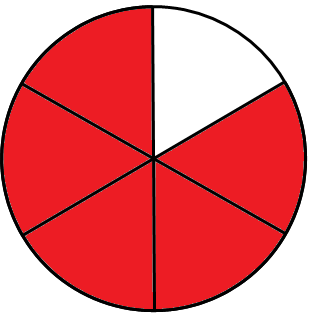 Đã tô màu năm phần sáu hình tròn
: cho biết 5 phần bằng nhau đã được tô màu
Tử số
: gọi là  phân số
Mẫu số
: cho biết hình tròn được 
chia thành 6 phần bằng nhau
1
4
3
Viết:
2
7
4
Viết:
Viết:
b) Ví dụ:
Viết rồi đọc phân số chỉ phần đã tô màu trong mỗi hình dưới đây:
Đọc: một phần hai
Đọc: ba phần tư
B
A
Đọc: bốn phần bảy
C
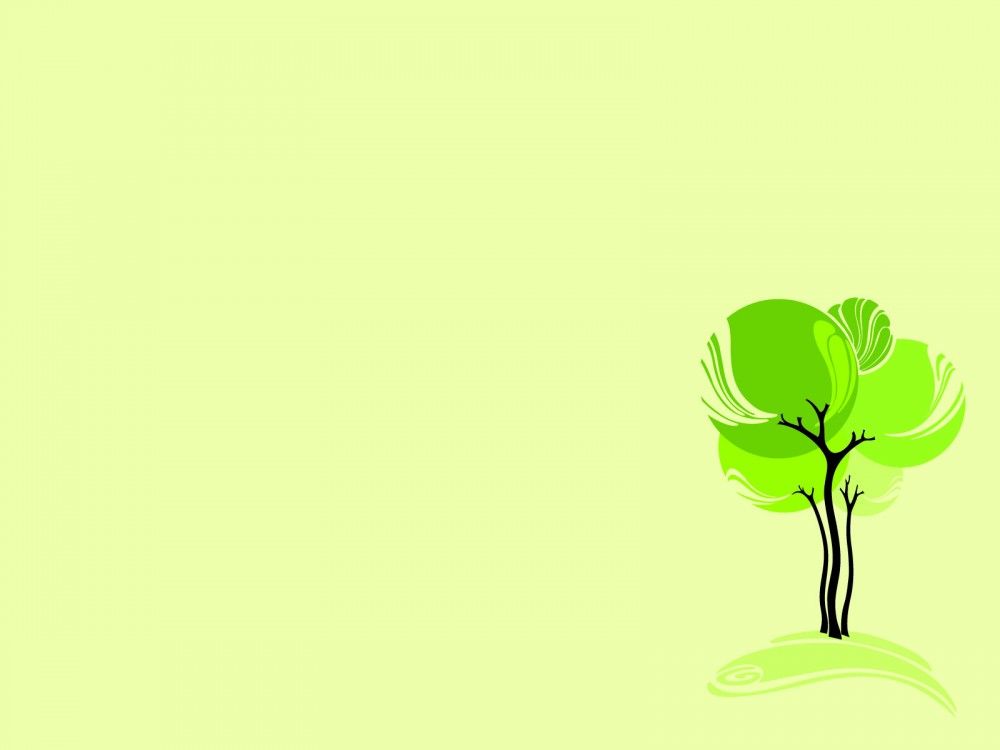 2
5
3
Viết:
Viết:
Viết:
5
8
4
3
3
7
Viết:
Viết:
Viết:
10
7
6
Đọc: bảy phần mười
Đọc: ba phần bảy
Đọc: ba phần sáu
1
a) Viết rồi đọc phân số chỉ phần đã tô màu trong mỗi hình dưới đây:
Hình 3
Hình 1
Hình 2
Đọc: hai phần năm
Đọc: ba phần tư
Đọc: năm phần tám
Hình 4
Hình 5
Hình 6
b) Trong mỗi phân số đó, mẫu số cho  biết gì, tử số cho biết gì?
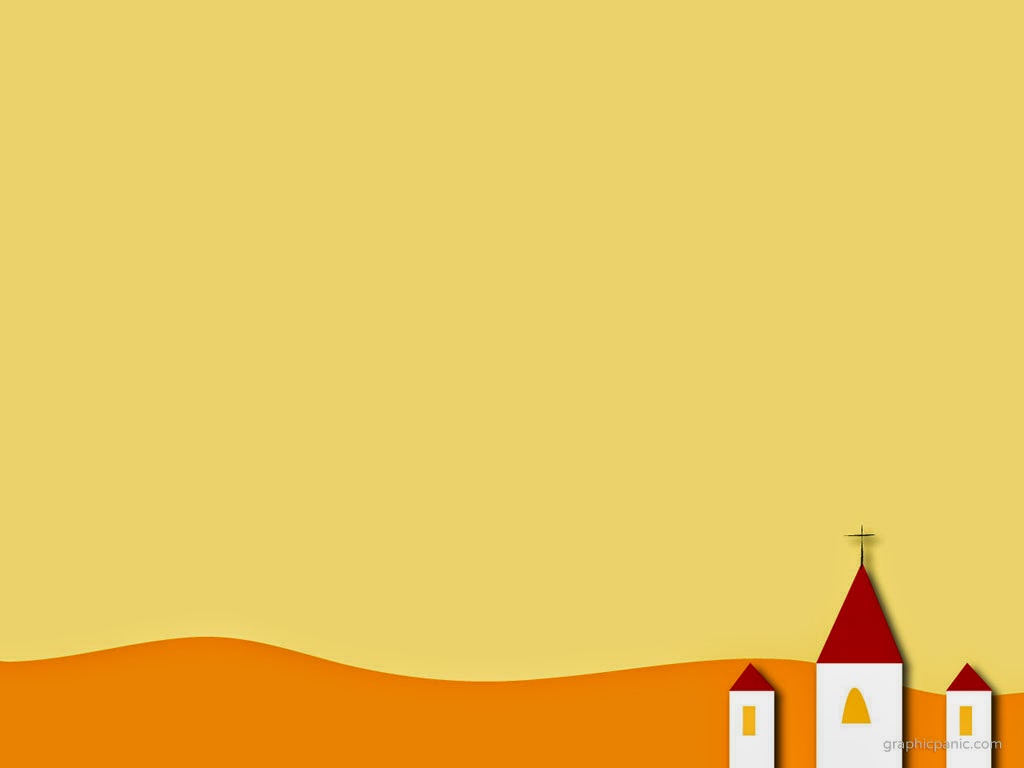 Phân số
Tử số
Mẫu số
Phân số
Tử số
Mẫu số
18
25
5
8
12
10
2
Viết theo mẫu:
6
6
3
3
8
8
11
11
8
18
10
25
5
55
55
12
12
12
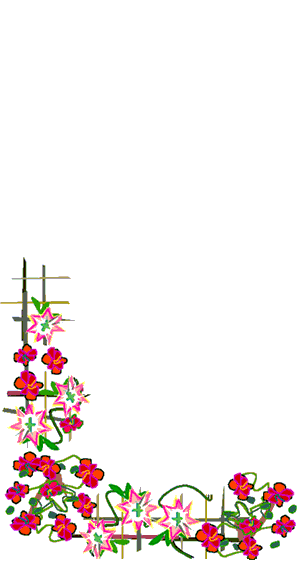 Hãy nêu đặc điểm của phân số.
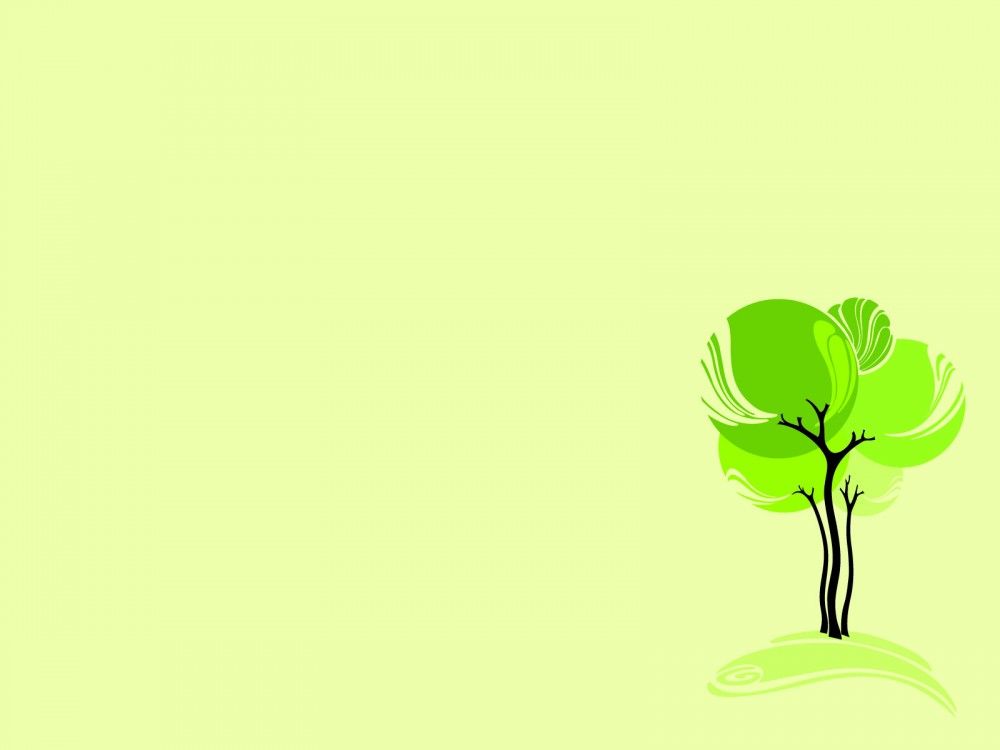 2
11
4
52
5
12
9
84
9
10
3
Viết các phân số:
Hai phần năm
Mười một phần mười hai
Bốn phần chín
Chín phần mười
Năm mươi hai phần tám mươi tư